資料2
COVID-19を含むコロナウイルス流行時の学校閉鎖や管理の実践について短期間の系統的レビュー（要約）School closure and management practices during coronavirus outbreaks including COVID-19: a rapid systematic review. Lancet Child Adolesc Health 2020; 4: 397–404資料作成：筑波大学医学医療系ヘルスサービスリサーチ分野　保健所非常勤医師チーム　　　谷口雄大、城戸崇裕、孫瑜、服部早苗、田宮菜奈子　（作成日：2020年5月13日）
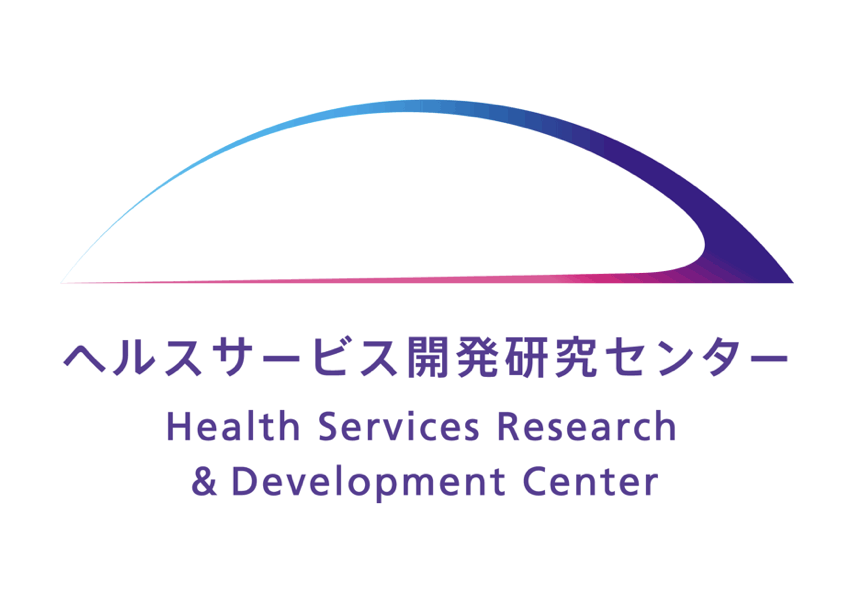 資料2
学校閉鎖のメリット
＜インフルエンザ流行時の学校閉鎖＞
インフルエンザ流行時の学校閉鎖により、流行が29.7%抑えられ、ピークを11日遅らせることができたという報告がある。


ただし学校閉鎖を有効にするためには
流行初期に学校閉鎖が行われる
R（基本再生産数）<2（ウイルスの伝染性がそれほど高くない）
感染者が小児で多い
という条件が整う必要がある。
Bin Nafisah et al. School closure during novel influenza: a systematic review. J Infect Public Health 2018; 11: 657–61.
Jackson C, et al. Impact of school closures on an influenza pandemic: scientific evidence base review. London:Public Health England, 2014.
資料2
学校閉鎖のメリット
＜インフルエンザとCOVID-19の違い＞
COVID-19の場合はRがインフルエンザより大きく（2.5以上）、感染者は大人の方が多いため、インフルエンザほどの学校閉鎖の効果はない可能性がある。
COVID-19と同様のコロナウイルスであるSARS流行時にも学校閉鎖が行われたが、学校で流行が広がっていないため、学校閉鎖の有効性については明らかになっていない。SARSのモデリング研究では学校閉鎖が流行の抑制に潜在的に重要な役割を果たしたという研究もあれば、クラス内での伝染はほとんどなかったと推定する研究もある。
資料2
学校閉鎖のメリット
＜イギリスの感染症疫学モデルを使用したCOVID-19の研究＞
学校閉鎖単独での効果はCOVID-19アウトブレイク時の総死亡を2-4%下げる程度であり、単独の政策でみると発症者の隔離などの方が有効である。
著者は、子供が伝染の中心となるインフルエンザと違い、COVID-19の場合は学校閉鎖単独では流行を抑えるには十分ではないと結論づけている。
Ferguson NM, et al. Report 9: Impact of non-pharmaceutical interventions (NPIs) to reduce COVID-19 mortality and healthcare demand. London Imp Coll.2020;
資料2
学校閉鎖のデメリット
親の労働生産性の損失、経済的損失
医療関係者の休業による医療のマンパワー不足
子供からリスクの高い祖父母への感染
教育の損失
社会的に弱い立場である生徒に対する児童福祉への影響（虐待などの増加）
学校給食が栄養の重要な供給源である子供たちへの栄養の問題
子供の精神状態の悪化
などが挙げられる。
資料2
学校閉鎖のデメリット
＜経済的損失＞
・イギリスでは12-13週間の学校閉鎖でGDPの0.2-1%の経済的コストを要する。
Sadique MZ, et al. Estimating the Costs of School Closure for Mitigating an Influenza Pandemic. BMC Public Health. 2008;8:135. 
　　　　　　　　　　　　　　　
・アメリカでは8週間の学校閉鎖でGDPの3%の経済的コストを要する。
Brown ST, et al. Would school closure for the 2009 H1N1 influenza epidemic have been worth the cost?: a computational simulation of Pennsylvania. BMC Public Health. 2011; 11: 353.
資料2
学校閉鎖のデメリット
＜子供たちの心理状態に関する研究＞
中国の2330人の小学生にアンケート調査
学校閉鎖になってから平均34日の時点で抑うつは22.6%、不安は18.9%に認められた。
Xie X, et al. Mental Health Status Among Children in Home Confinement During the Coronavirus Disease 2019 Outbreak in Hubei Province, China.JAMA Pediatr. Published online April 24, 2020.
2013年のシンガポールでの調査では抑うつは16.9%、不安は9.3%という結果である。
 Magiati, et al. Self-reported depression and anxiety symptoms in school-aged Singaporean children.Asia-Pacific Psychiatry 7 (2015) 91–104
国や人種によるばらつきが少ないという前提条件で比較すると平常時よりも抑うつや不安の割合は増加しているといえる。
資料2
まとめ
COVID-19における学校閉鎖についての有効性に関してははまだ明らかになっていないことが多い。
中国や台湾では学校が再開されており、その後の動向を追う必要がある（現在のところ感染抑制できている）。
完全な学校閉鎖ではなく、学校を継続しながらのソーシャルディスタンスの介入（重要度の低い活動の中止、生徒間の距離を開ける、時間短縮、時差登校など）にも目を向けるべきである。これらの有効性についての根拠はまだ少ないが、学校閉鎖よりもはるかに害が少なく、流行制御を維持できる可能性がある。